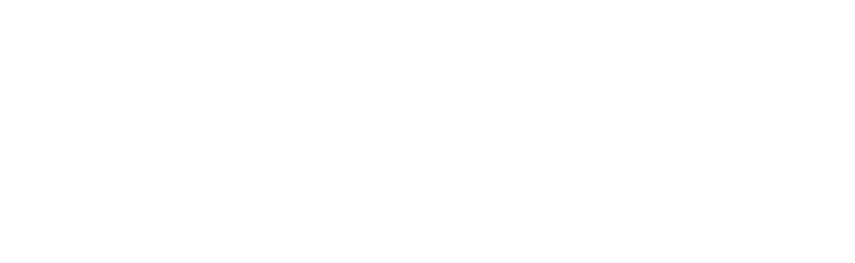 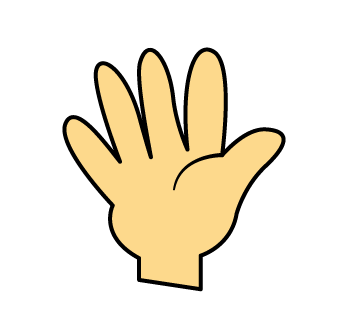 1)



2)



3)
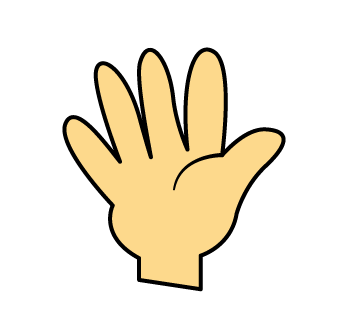 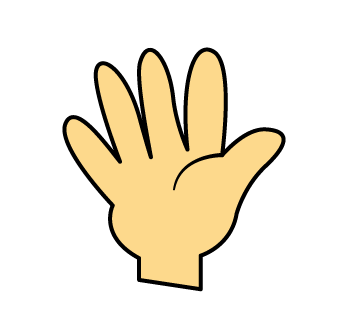 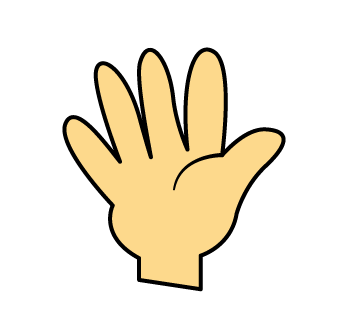 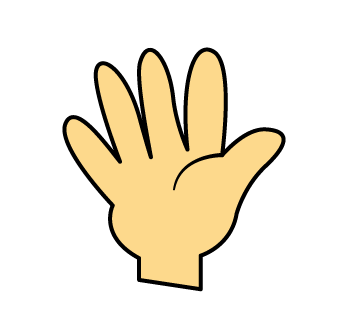 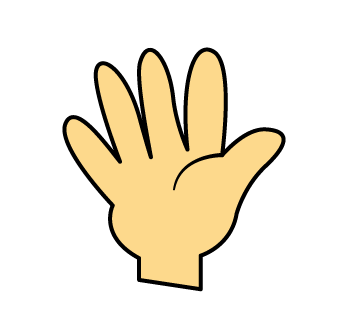 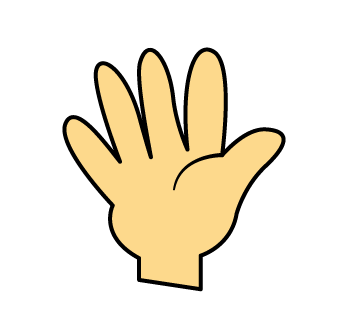 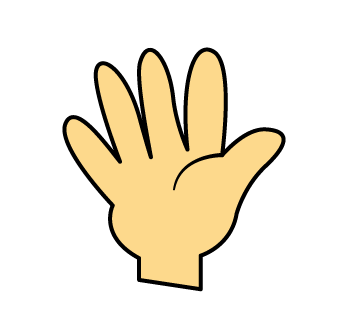 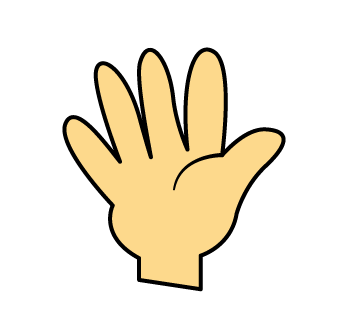 1)					



2)



3)
5
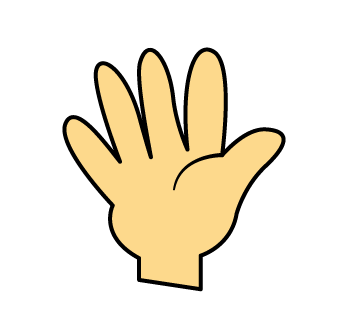 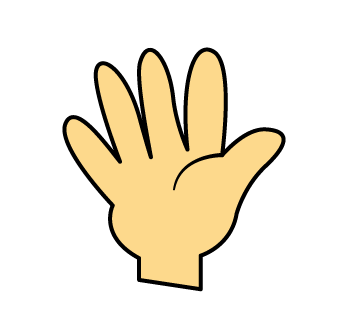 10
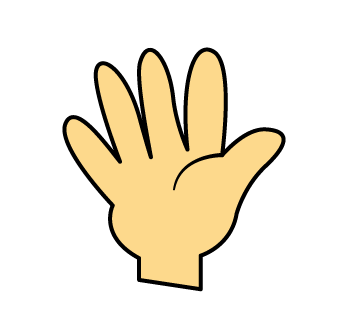 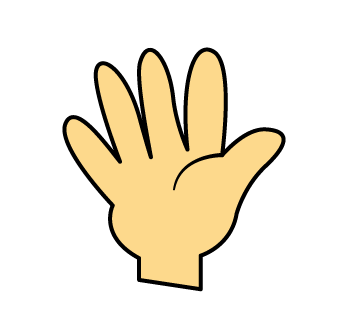 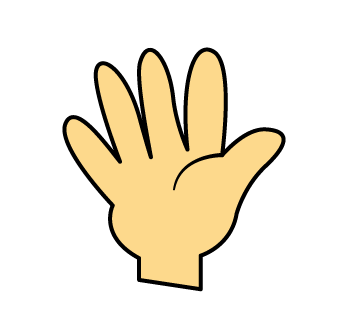 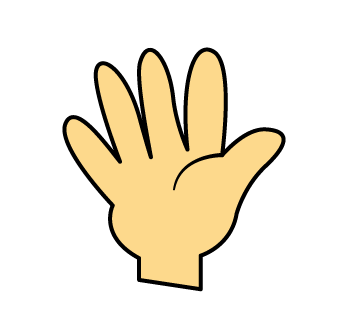 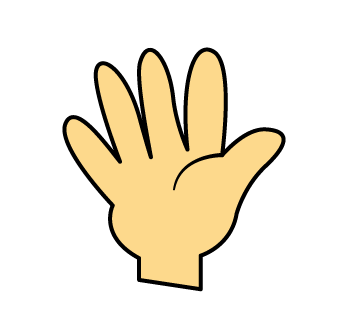 25
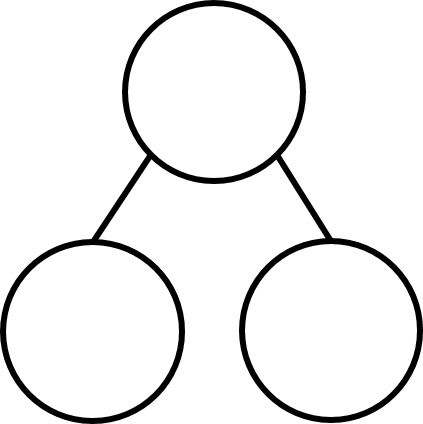 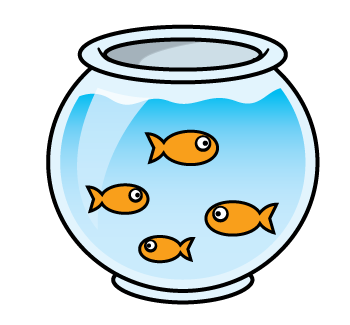 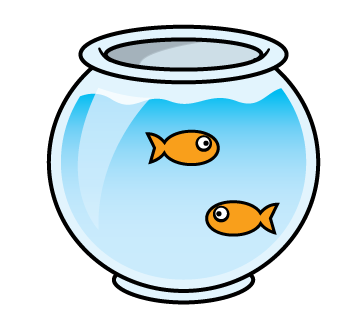 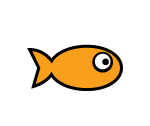 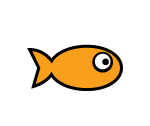 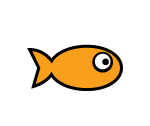 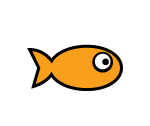 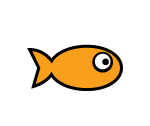 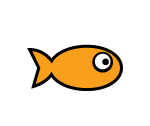 4
2
Double          is
6
Double         is
3
6
3
3
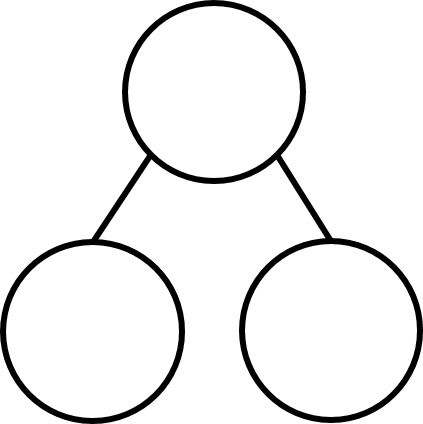 6
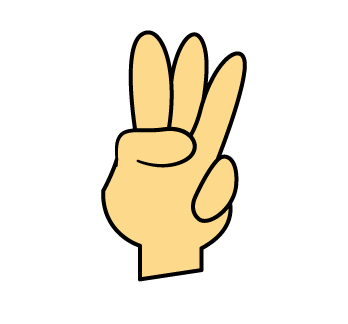 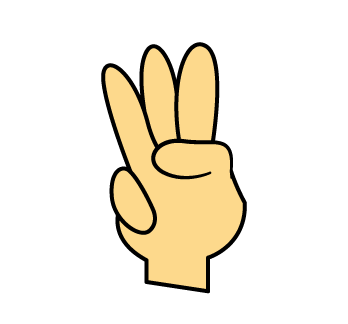 3
3
Double           is
4
2
2
2
4
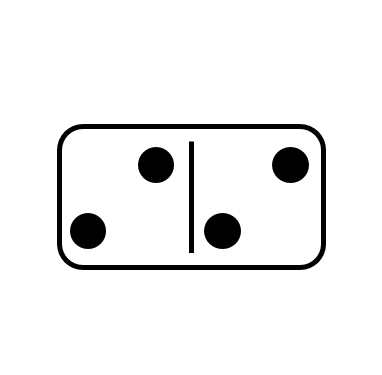 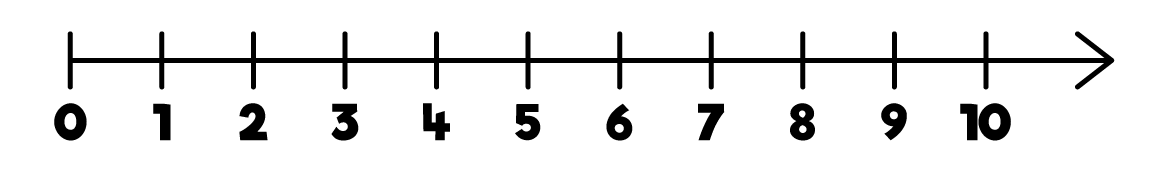 Double           is
8
4
4
4
8
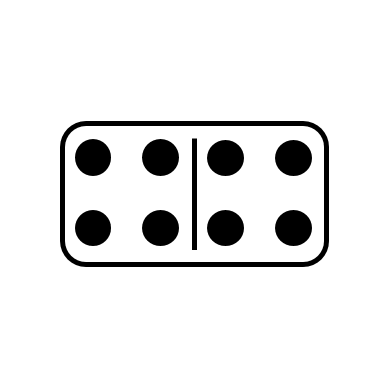 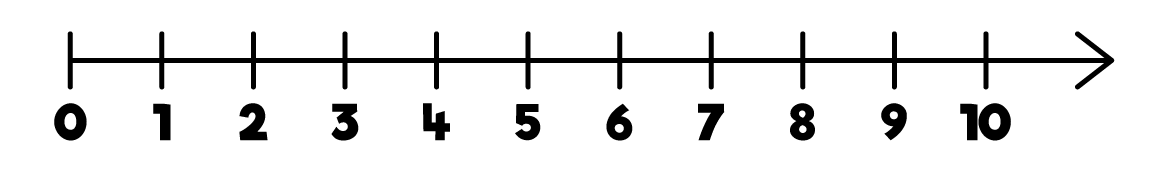 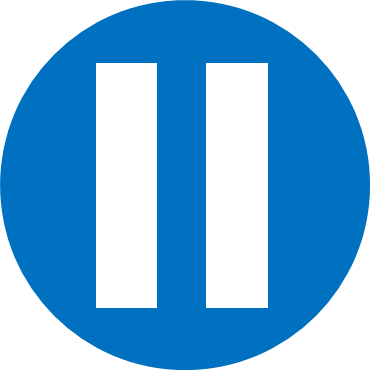 Have a think
Double           is
10
5
10
5
5
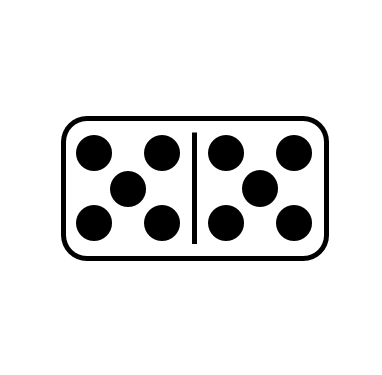 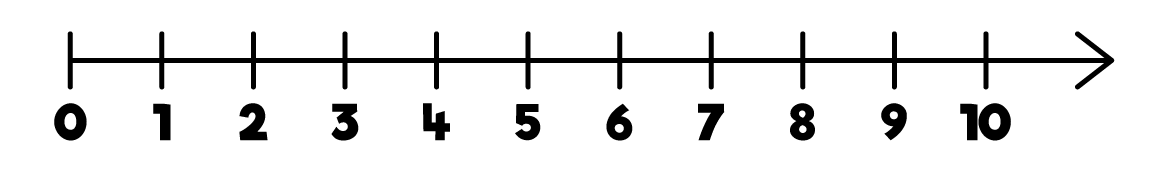 Double            is
22
11
11
11
22
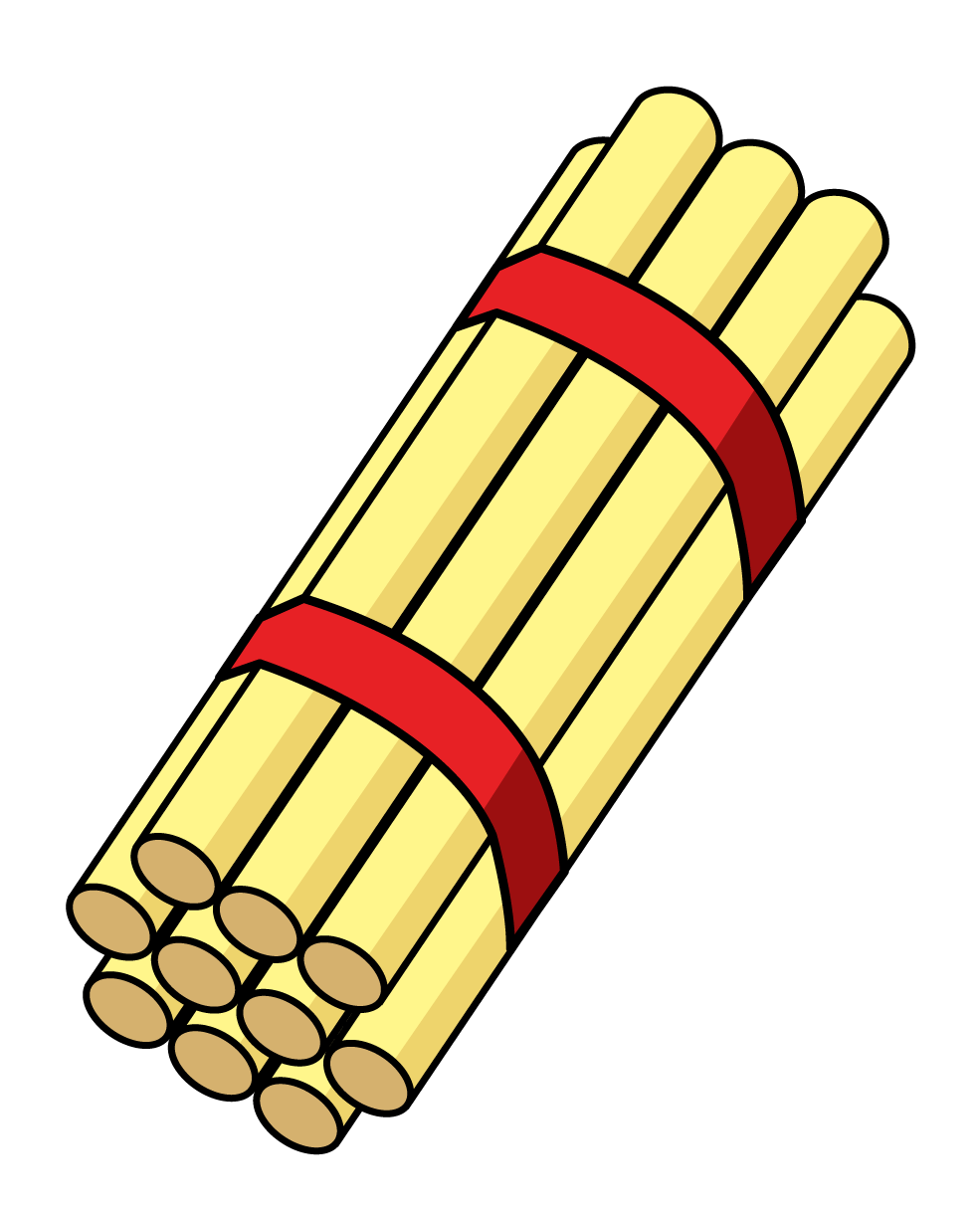 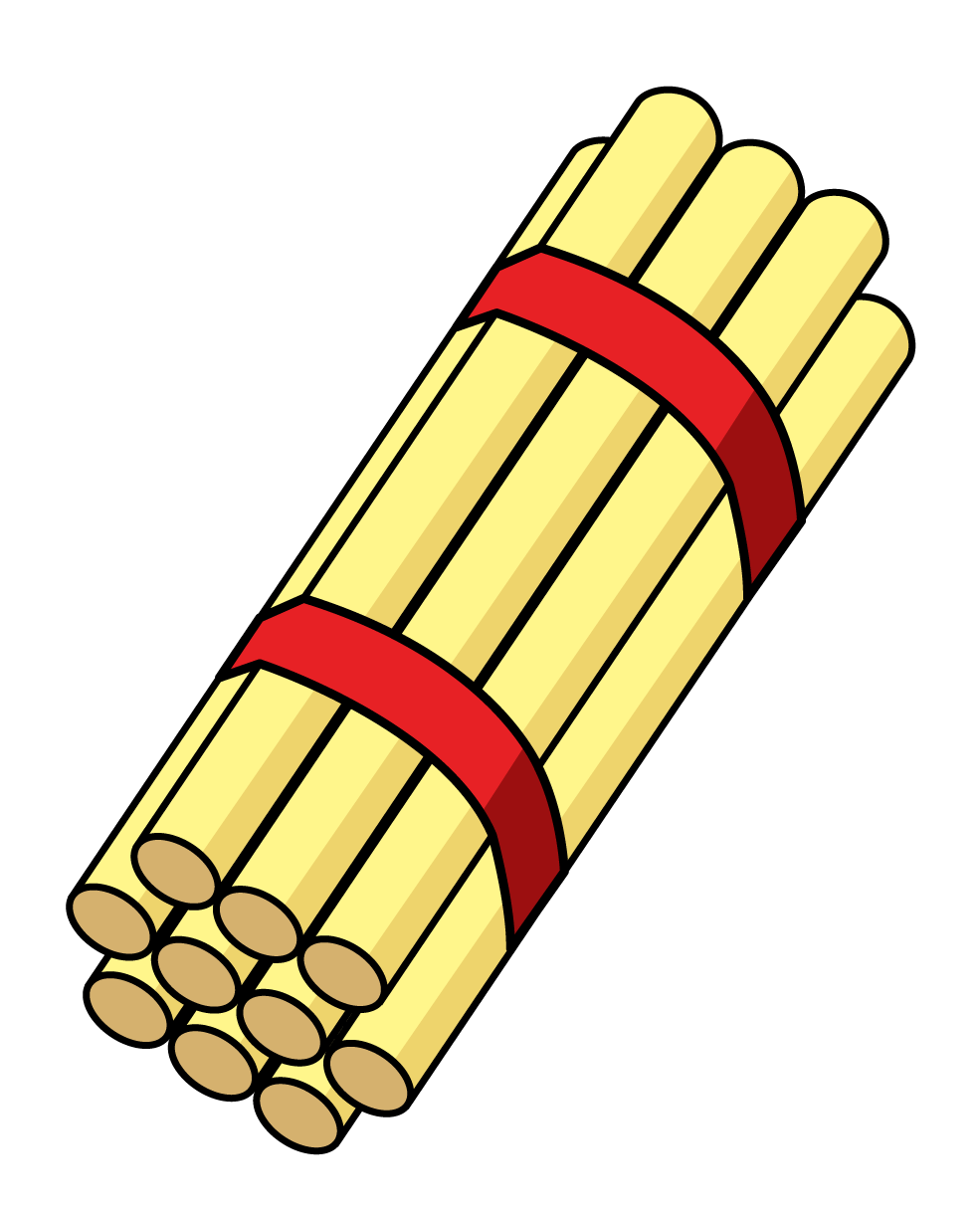 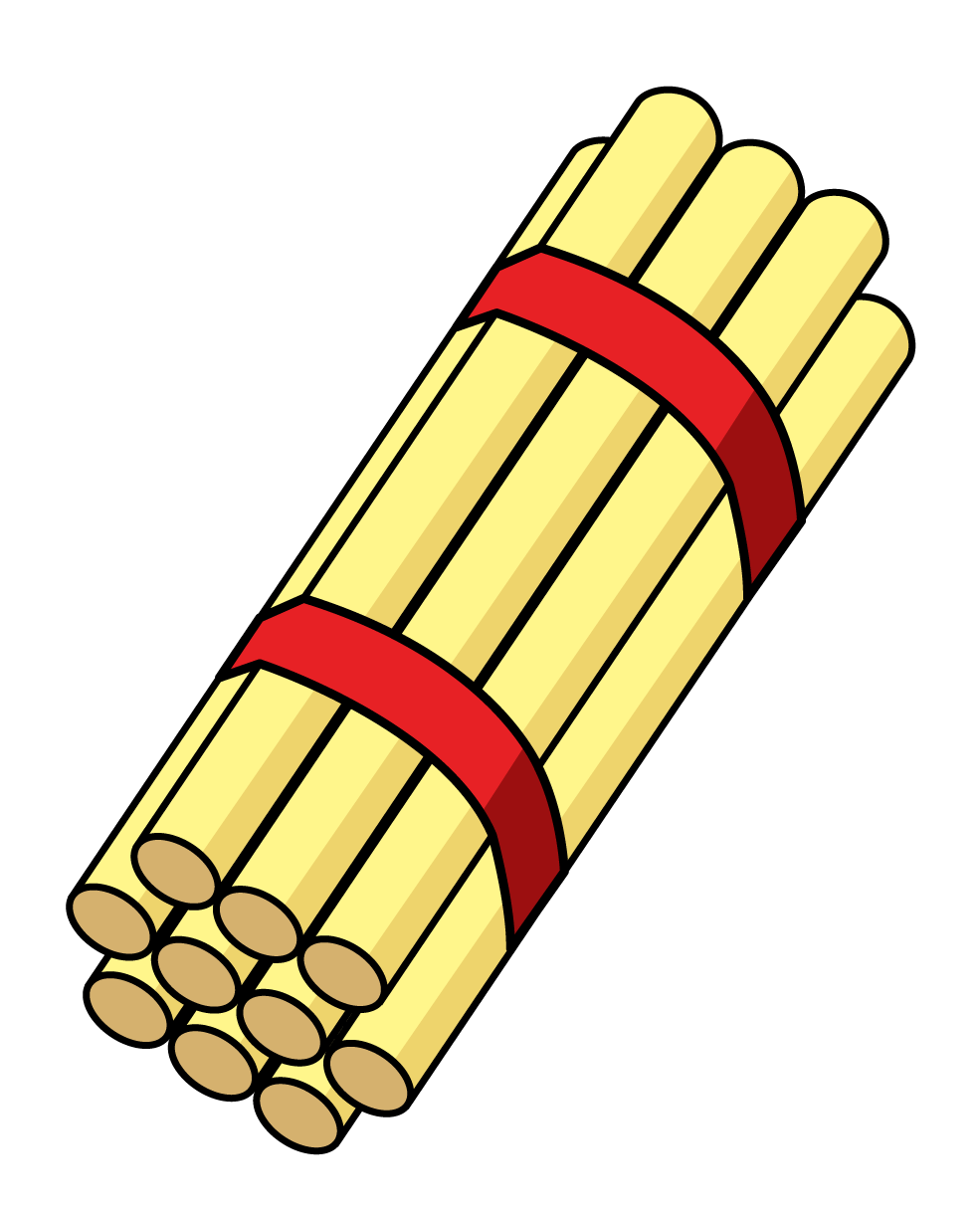 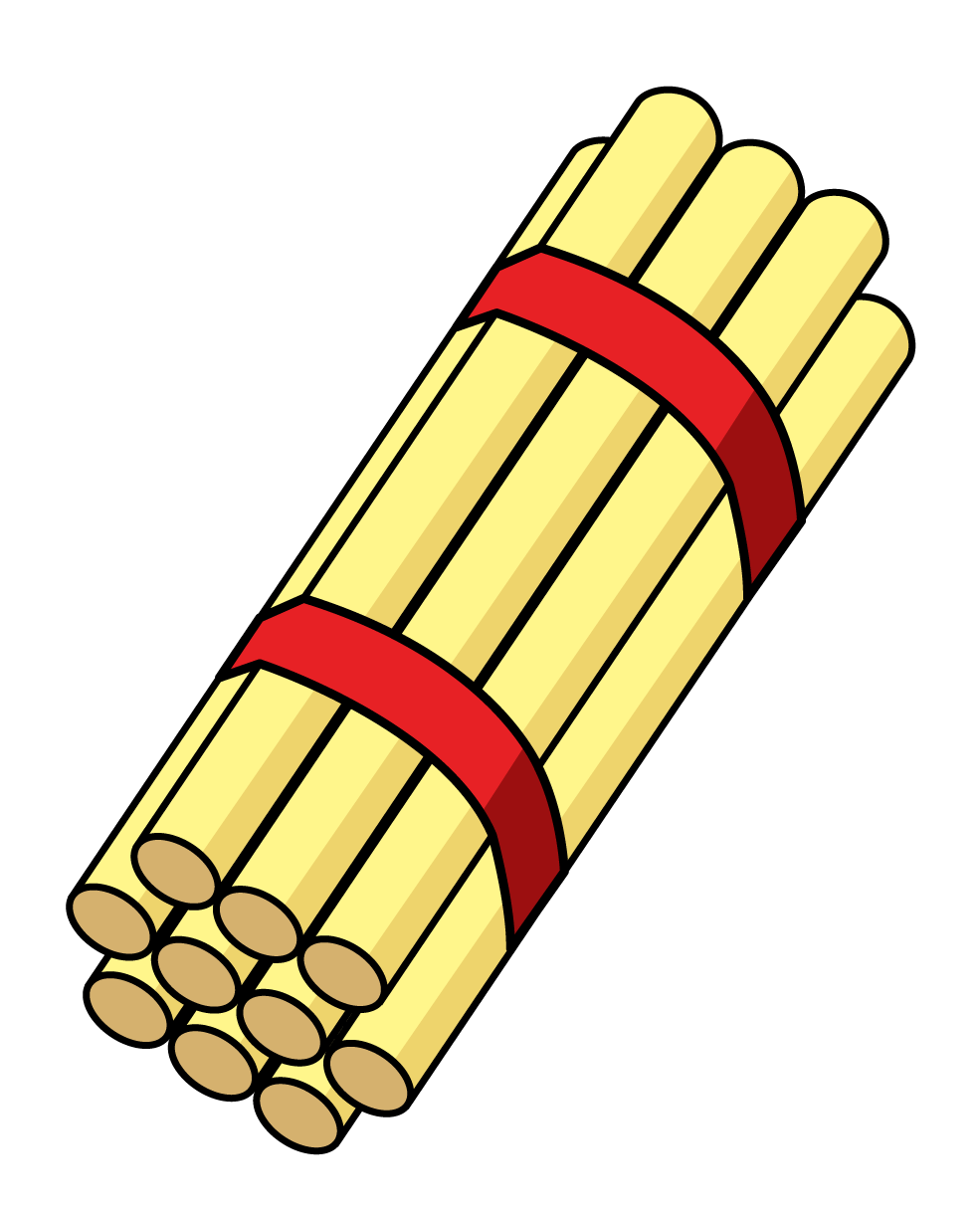 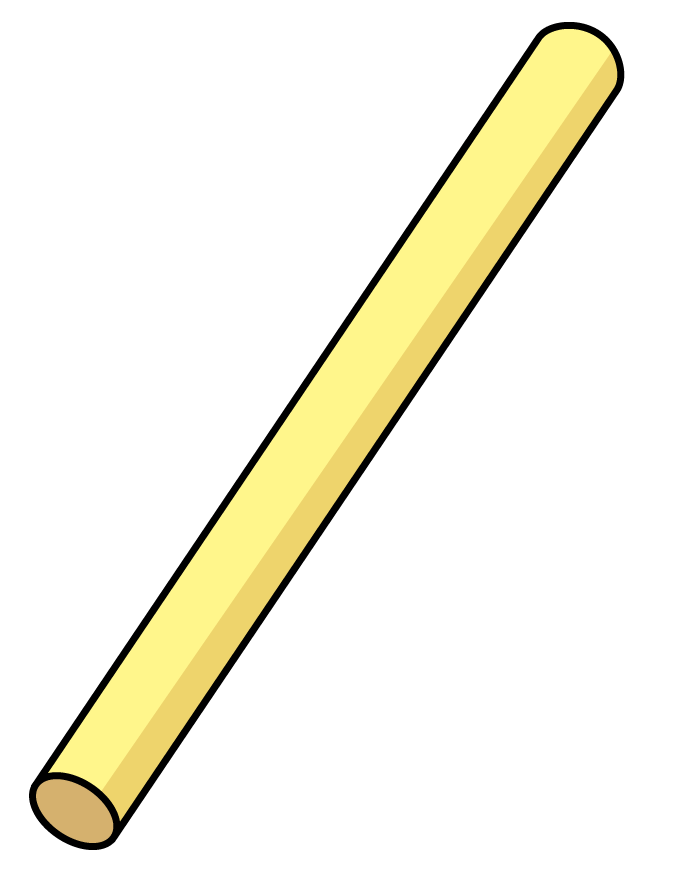 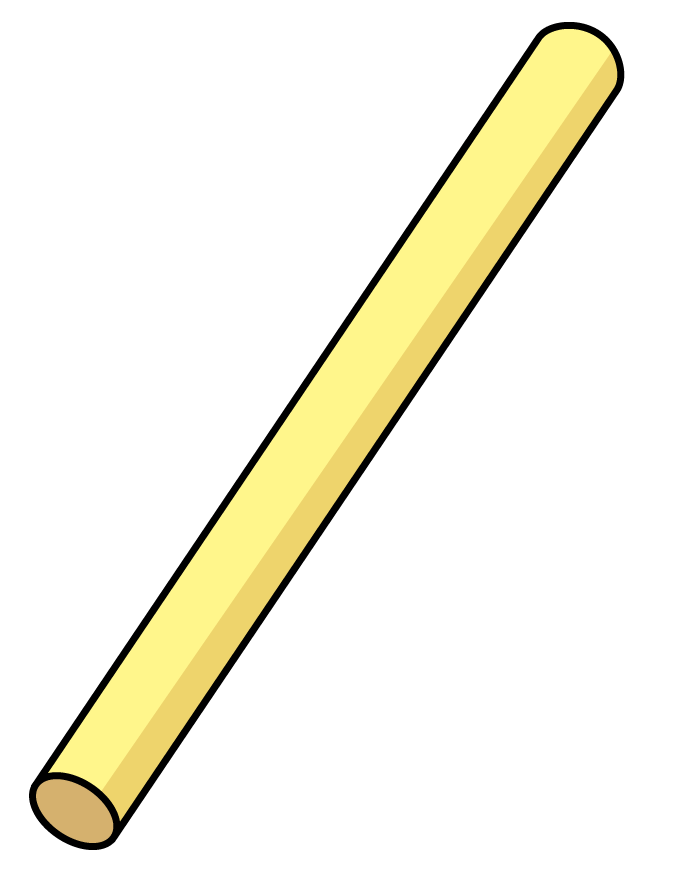 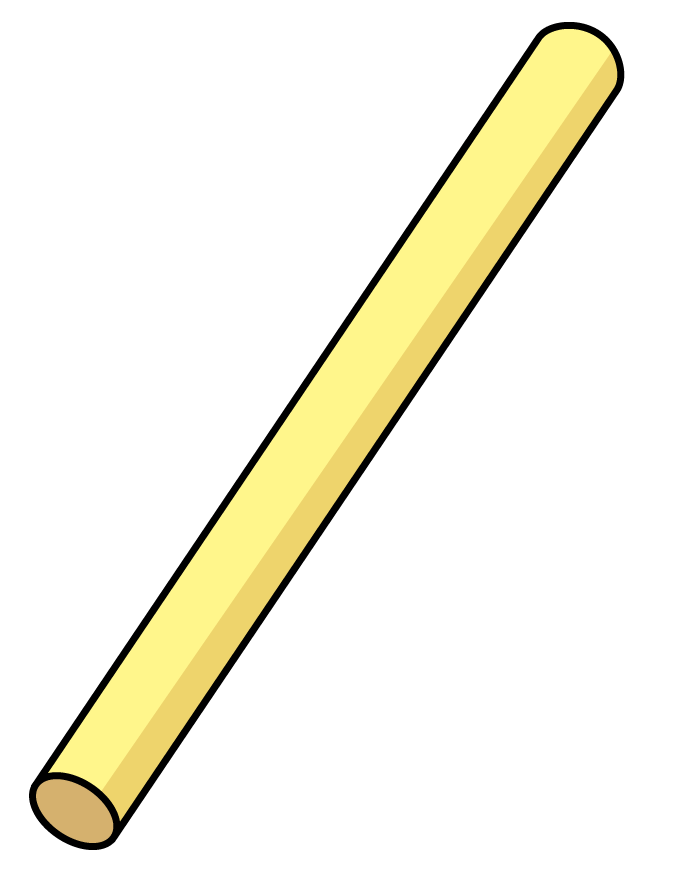 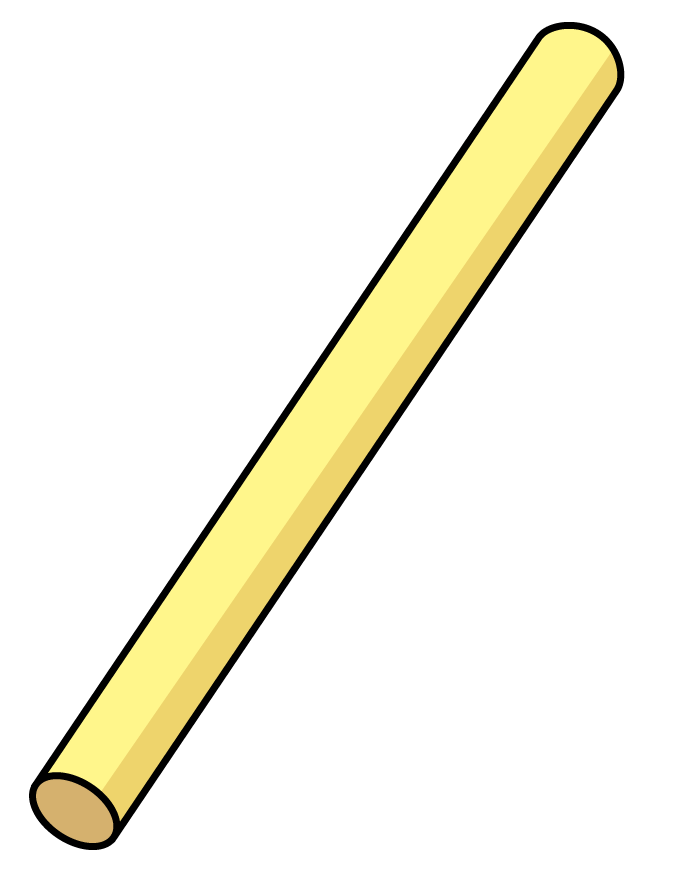 20
2
22
Have a go at the questions on the worksheet